STATISTIKA
MENENTUKAN 
RAGAM DAN SIMBANGAN BAKU 
DATA BERKELOMPOK


Kwok Hin, ST, M.Pd
PENGERTIAN
Ragam (Varians) adalah rata-rata kuadrat jarak antara nilai-nilai data terhadap rata-ratanya. 

	Nilai Ragam digunakan untuk mengetahui keseragaman dari serangkaian data. Semakin kecil nilai koefisien varians menunjukkan data yang digunakan semakin seragam. Sebaliknya, jika nilai varians semakin besar, artinya data yang digunakan semakin beragam.
PENGERTIAN
Simpangan baku adalah ukuran sebaran statistik, nilai yang menggambarkan rata-rata jarak penyimpangan titik-titik data yang diukur dari nilai rata-rata data tersebut. 

	Nilai dari simpangan digunakan untuk membandingkan suatu kumpulan data dengan kumpulan data yang lain.
RUMUS RAGAM DAN SIMPANGAN BAKU DATA BERKELOMPOK
Contoh 1 : Tentukan Ragam dan Simpangan Baku dari data tanggal lahir berikut.
Penyelesaian:
Penyelesaian:
Contoh 2 : 
Tentukan Ragam  dan Simpangan Baku dari tabel berikut.
Penyelesaian:
Contoh 3 : 
Tentukan Ragam dari histogram berikut.
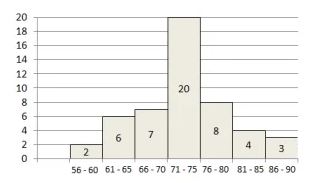 Penyelesaian:
MEAN
SLIDE 11
Contoh 4 : 
Tentukan Ragam dari histogram berikut.
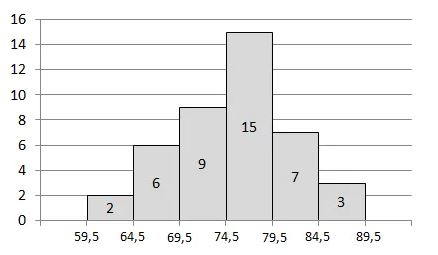 Penyelesaian:
MEAN
SLIDE 13
Contoh 5 : 
Tentukan Ragam dari histogram berikut.
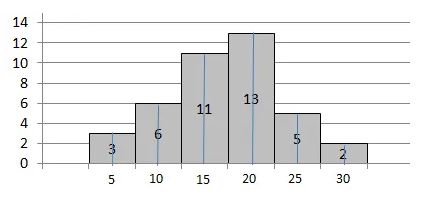 Penyelesaian:
MEAN
SLIDE 15